AIEOP-8805 protocol  (n=65)
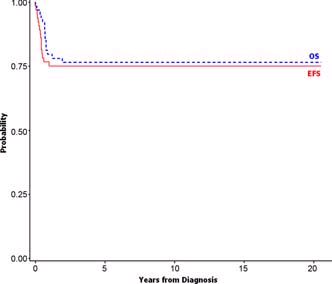 Pillon M, et al. Pediatr Blood Cancer. 2011;56:544-50
Resultados en adultos
PETHEMA LAL3/97
Patients and therapy
Patients 			59 (1997-2003)
HIV- 				40
HIV+				19
		HAART			10* (responders 7**)
		No HAART			 9
Therapy
Pre-phase    CPM, PDN
Cycle A	        IPM, VCR, DXM, HDMTX, ARA-C, VM26
Cycle B	        VCR, HDMTX, CPM, DXM, ADR
CNS proph.  MTX, ARA-C, DXM in each cycle
3 cycles A alternating with 3 cycles B every 21 days
*5 were taking HAART at diagnosis and 5 began HAART at BL diagnosis
** HIV viral load <50 copies/mL and ≥30% rise  in CD4 lymphocyte count
with respect to pre-therapy values (all cases ≥200x106/L)
HIV- vs. HIV+ Response to therapy
HIV- (n=40)	HIV+ (n=19)   p

CR , %	                       31(77%)	       13(68%)    NS	HAART resp. (n=7)	        -		           6(86%)
	HAART no/NR. (n=11)      -		           7(64%)
3-yr. DFS (%)	             50±22	        71±20	     NS
	HAART (n=6)	                    -	                      83±29	
	No HAART (n=5)	        -	                      60±32
	HAART resp. (n=5)            -		           NA
	HAART no/NR (n=5)         -		           60±39
3-yr. OS (%)	              53±15	        46±20	     NS
	HAART (n=10)                   -		           60±27
	No HAART (n=9)               -		           33±29
	HAART resp. (n=7)           -                         85±24	     0.04
	HAART no/NR (n=11)      -	                       27±22
Median follow-up: 33 mo (range 9-70).
Resultados en adultos. PETHEMA LAL3-97.
Supervivencia global
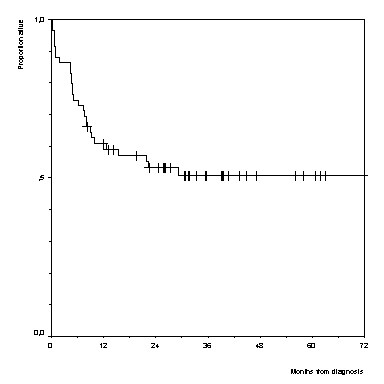 51±10%, n= 59
A Oriol, JM Ribera, et al. Haematologica 2003; 88: 445-453
Resultados en adultos. PETHEMA LAL3-97.
Supervivencia libre de enfermedad
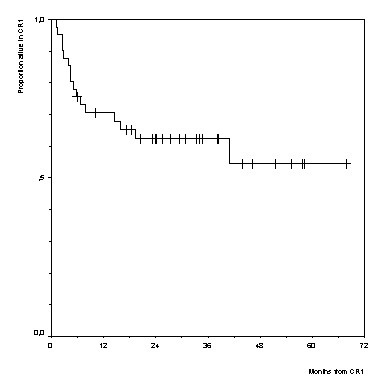 56±17%, n=41
A Oriol, JM Ribera, et al. Haematologica 2003; 88: 445-453
Infección por VIH y pronóstico
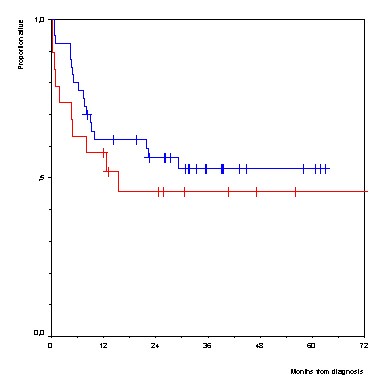 HIV-, 53±15%, n=40
HIV+, 46±20%, n=19
A Oriol et al. Haematologica 2003; 88: 445-453
Infección por VIH y pronóstico
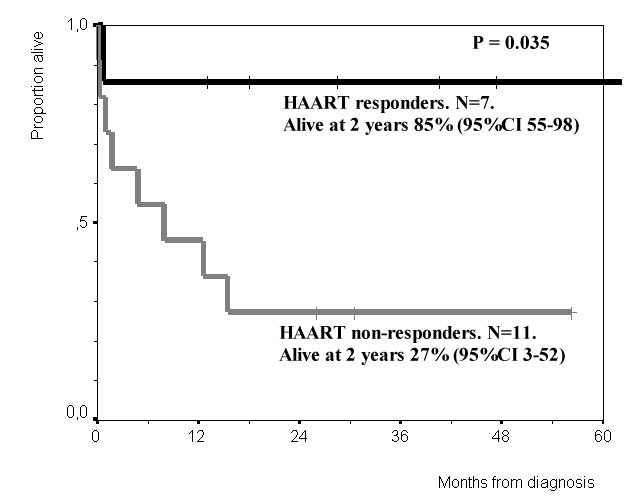 A Oriol, JM Ribera et al. Haematologica 2005; 90: 990-2
Leucemia/linfoma de Burkitt. Factores pronósticos
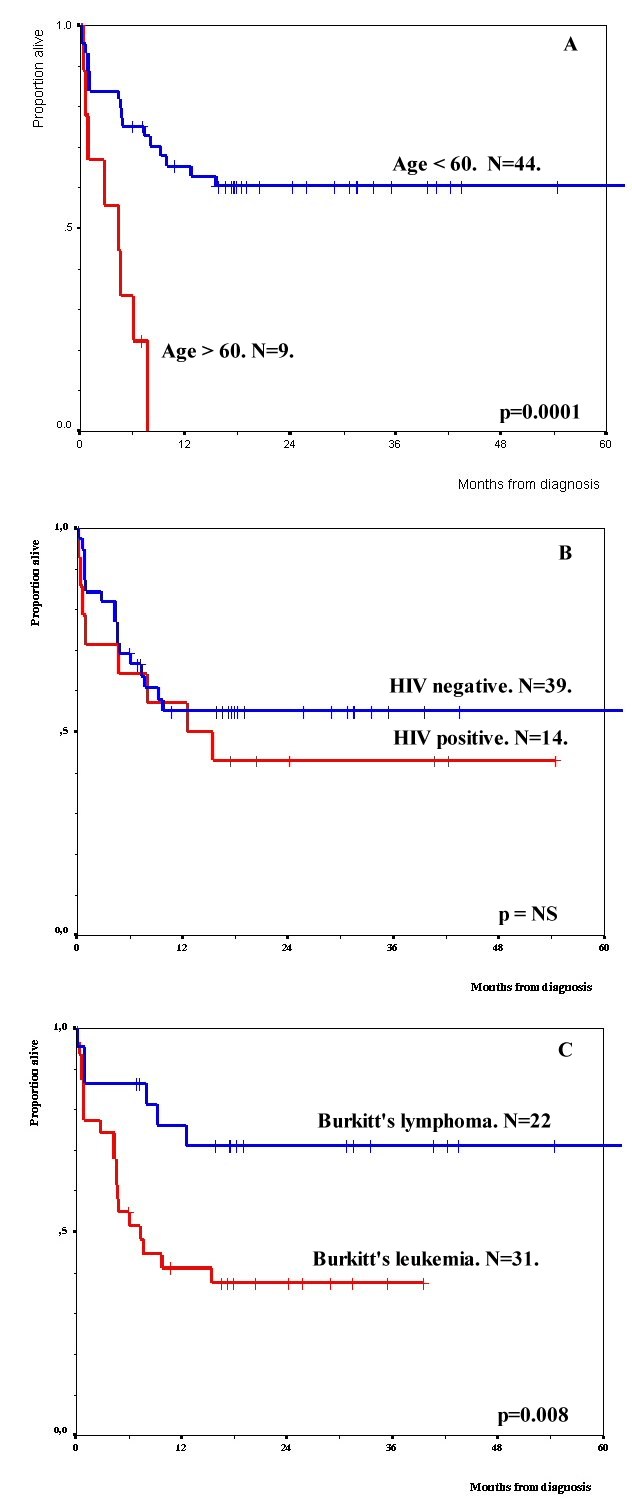 Edad
Leucemia
de Burkitt
Leucemia/linfoma de Burkitt
Clínica
Diagnóstico
Morfologia
Citofluorometria/inmunohistoquímica
Citogenética convencional/FISH
Genética molecular
Diagnóstico diferencial
Tratamiento
Quimioterapia específica
Inmunoquimioterapia específica
Nuevos agentes
Inmunoquimioterapia específica
Fundamento
Las células de la leucemia/linfoma de Burkitt expresan fuertemente el CD20
Pautas
R-HyperCVAD 
R-CODOX-M/IVAC
B-ALL/NHL2002
BURKIMAB
European Group for Adult ALLEuropean LeukemiaNet
España: BURKIMAB
EudraCT: 2005001-067-64
Adult (> 15yr.) with suspicion of BLL
Staging
Prephase (d1 to 5)
BLL unconfirmed Alternative protocol
Burkitt’s leukemia or lymphoma confirmed
Biologic age < 55 yr.
Full protocol
Biologic age > 55 yr.
Reduced-dose protocol
Cycle A1 (d 7 to 27)
Cycle A1* (d 7 to 27)
Cycle B1 (d 28 to 48)
Cycle B1* (d 28 to 48)
Response evaluation
Progression
Cycle C1 (d 49 to 76)
Cycle A2* (d 49 to 76)
Cycle A2 (d 77 to 97)
Cycle B2* (d 77 to 97)
Cycle B2 (d 98 to 118)
Cycle A3* (d 98 to 118)
Cycle C2 (d 119 to 146)
Cycle B3* (d 119 to 146)
Restaging
Complete remission
Progression / Partial remission
End therapy (stages I-II non-bulky)
Off  protocol
Rituximab  x2 ( wk 21 and 24)
PBPC mobilisation
Therapeutic schedule
Cycle
Day		Drug			Dose		Administration
Prephase
1-5		Cyclophosphamide		200 mg/m2 	iv over 1 h. 	
1-5		Prednisone 		60 mg/m2 	iv bolus. 		
Cycle A.
7		Rituximab		375 mg/m² 	iv (4 h).
8		Vincristine 		2 mg 		iv bolus. 	Day 1.
8		Methotrexate 		1500 mg/m2 	iv over 24 ha,b .
8-12		Iphosphamide 		800 mg/m2 	iv over 1 h.	
8-12		Dexamethasone 		10 mg/ m2 	iv bolus.		
11-12		Teniposide (VM26)		100 mg/m2 	iv over 1 h.
11-12		Cytarabine 		150 mg/m2 	iv over 1 h every 12h
Cycle B.
28		Rituximab		375 mg/m² 	iv (4 h)
29		Vincristine 		2 mg 		iv bolus.	Day 1.
29		Methotrexate 		1500 mg/m2 	iv over 24 ha,b 	
29-33		Cyclophosphamide 	200 mg/m2 	iv over 1 h.	
29-33		Dexamethasone 		10 mg/ m2 	iv bolus.		
32-33		Doxorubicin 		25 mg/m2 	iv over 15 min.
Therapeutic schedule (cont’d.)
Cycle
Day		Drug		Dose			Administration
Cycle C.
49		Rituximab	375 mg/m² 		iv (4 h)
50		Vindesine 	3 mg/m² (max. 5 mg)	iv bolus. Day 1.
50		Methotrexate 	1500 mg/m2 		iv over 24 ha 
50-54		Dexamethasone 	10 mg/ m2 		iv bolus.		
53-54		Etoposide 	 250 mg/m2 		iv over 1 h.
54		Cytarabine 	2000 mg/m2 		iv over 3 h/12 hb.

Central nervous system prophylaxis. 
1-8-12-29-33	Methotrexate 	15 mg 			intrathecal.			Cytarabine 	40 mg 							Dexamethasone	20 mg				 
- Cycles A to C are repeated from days 77 to 124 to complete 6 treatment cycles
 after the prephase and 8 intrathecal doses for CNS prophylaxis. 
- After completion of treatment cycles, two additional doses of rituximab were given
(week 21 and 24 at standard dose) making a total of 8 doses of rituximab.
a Folinic acid rescue from 12 h of the end of infusion
bHalf dose in patients over 55 yr.
- Growth factors allowed from neutrophil count < 0.5x109/L until recovery for each cycle.
Baseline characteristics
Treatment response
*The remaining 8 patients were on treatment at the time of the analysis
**All deaths were caused by infection
Disease-free Survival (DFS)
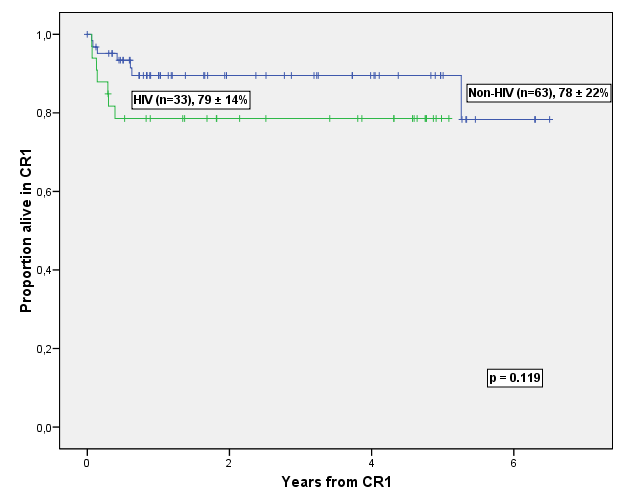 Overall Survival (OS)
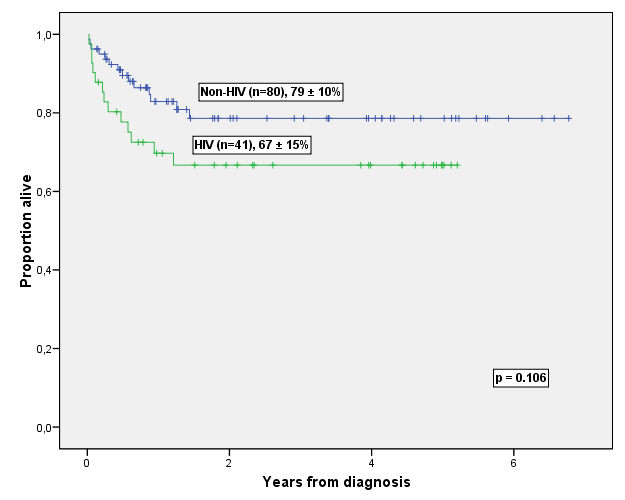 Comparison between GMALL and BURKIMAB protocols
** at 1 yr.
*Hoelzer D, et al. 2007 ASH Meeting. Abstract 518
GMALL B-ALL/NHL2002  vs. BURKIMAB
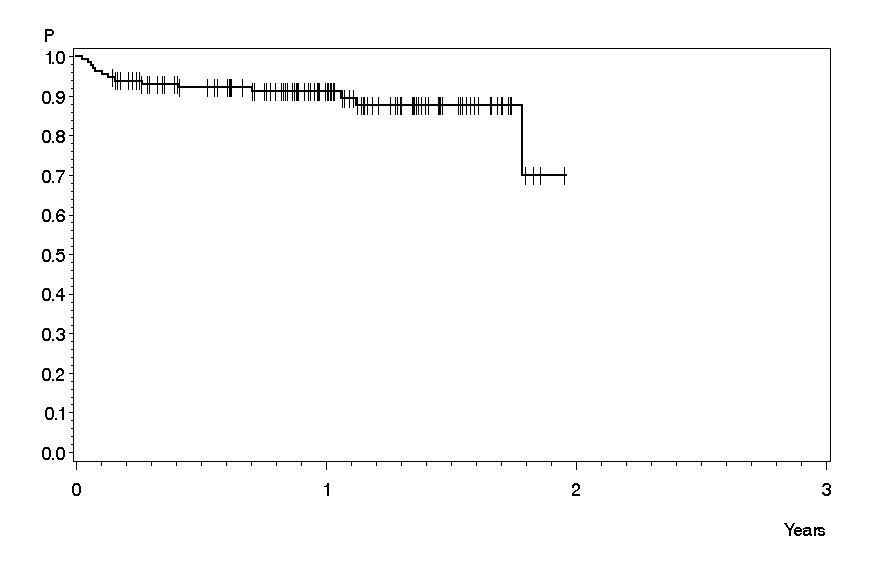 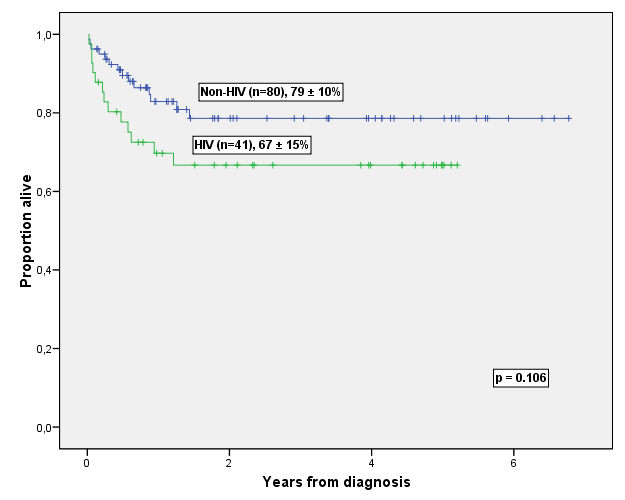 Hoelzer D, et al. 2007 ASH Meeting. 
Abstract 518
JM Ribera et al. 2011 EHA Meeting
PETHEMA LAL3/97 vs. BURKIMAB
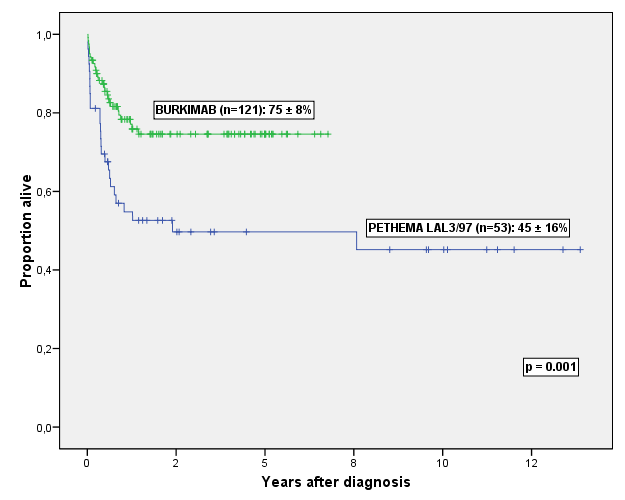 Tratamiento de la leucemia tipo Burkitt resistente o en recaída
Mala respuesta con protocolos equivalentes
Tratamiento de segunda línea basado en cisplatino (ESHAP) o ifosfamida (IFOVM).
Duración de respuesta breve → Si quimiosensibilidad: auto o alo-TPH lo más rápidamente posible.
Supervivencia del 37% si quimiosensibilidad y 7% si quimioresistencia (EBMT).
No evidencia de actividad del injerto contra la leucemia.
Ensayos clínicos
Nuevos tratamientos
Inmuno-quimioterapia
Ofatumomab (anti-CD20).
Anti-CD22.
Terapia dirigida a moléculas
inhibidores de la DNA metiltransferasa (decitabina or 5-azacitidina).
Inhibidores de la histona desacetilasa (vorinostat)
Oligonucleótidos antisentido contra c-myc 
Inhibidores del proteasoma 
Inhibidores de las cinasas ciclin-dependientes
Mensajes para llevarse a casa
Necesidad diagnóstico completo: morfología + fenotipo + genética
Tratamiento específico
Combinación de quimioterapia específica y anti-CD20 mejora resultados
Tratamiento de soporte, esencial
La leucemia/linfoma de Burkitt puede ser curable en el 80-90% de niños y en el 70-80% adultos